Российский ребенок 
XXI века
Современный мир непрерывно меняется.

 В недавно ушедшем ХХ веке ребенок развивался в условиях малого социума (семьи, дворовой компании, пионерской организации) с четкой привязкой к конкретному взрослому. 

Сегодня ребенок поставлен в ситуацию разорванных связей и хаотичного потока информации без структурно-логических связей. 


 Социальные изменения привели к изменениям психологическим.
Традиционно важнейшими факторами растущего психологического, духовного неблагополучия ребенка являются:

разрушение существовавших на протяжении тысячелетий естественных институтов семьи и детского сообщества,

изменение нравственно-психологического климата в обществе, 

влияние средств массовой информации и др.

В современной российском обществе значительно возрос процент неполных семей.

 Развод и рождение ребенка вне брака становятся нормой

  Постепенно утрачивается традиция «большой» семьи с несколькими поколениями и главой.

 Зачастую, рождение ребенка – средство удовлетворения собственных амбиций 

 Современные социальные  условия требуют максимальных усилий для достижения материального благополучия.

В свободное время дома ребенок чаще всего пре-
доставлен сам себе

 У детей нет естественной среды общения, дворовых игр.

 Большинство современных детей не участвуют в работе детских объединений, пренебрегают групповыми формами  сотрудничества

  Снизился уровень моральных норм общения со сверстниками

Развивается поколение «экранных детей» 

/93% современных детей от 3 до5 лет смотрят телевизор 28 часов в неделю. Исследователи также выяснили, что подростки в возрасте от тринадцати до семнадцати лет проводят в интернете, в среднем, 12,5 часа в неделю. /

  Экран является не столько информатором и источником построения картины мира, сколько ее конструктором, агрессивно программирующим образ жизни, «новую мораль» и систему ценностей.

  Возросшая информированность детей вызывает повышенную
потребность к восприятию, зачастую ненужной, неструктуриро-
ванной с точки зрения психофизиологических возможностей ребенка информации.
Обобщив фундаментальные академические исследования последних лет, академик   
Д. И. Фельдштейн, обозначил круг из 16 значимых изменений у современных детей и подростков :
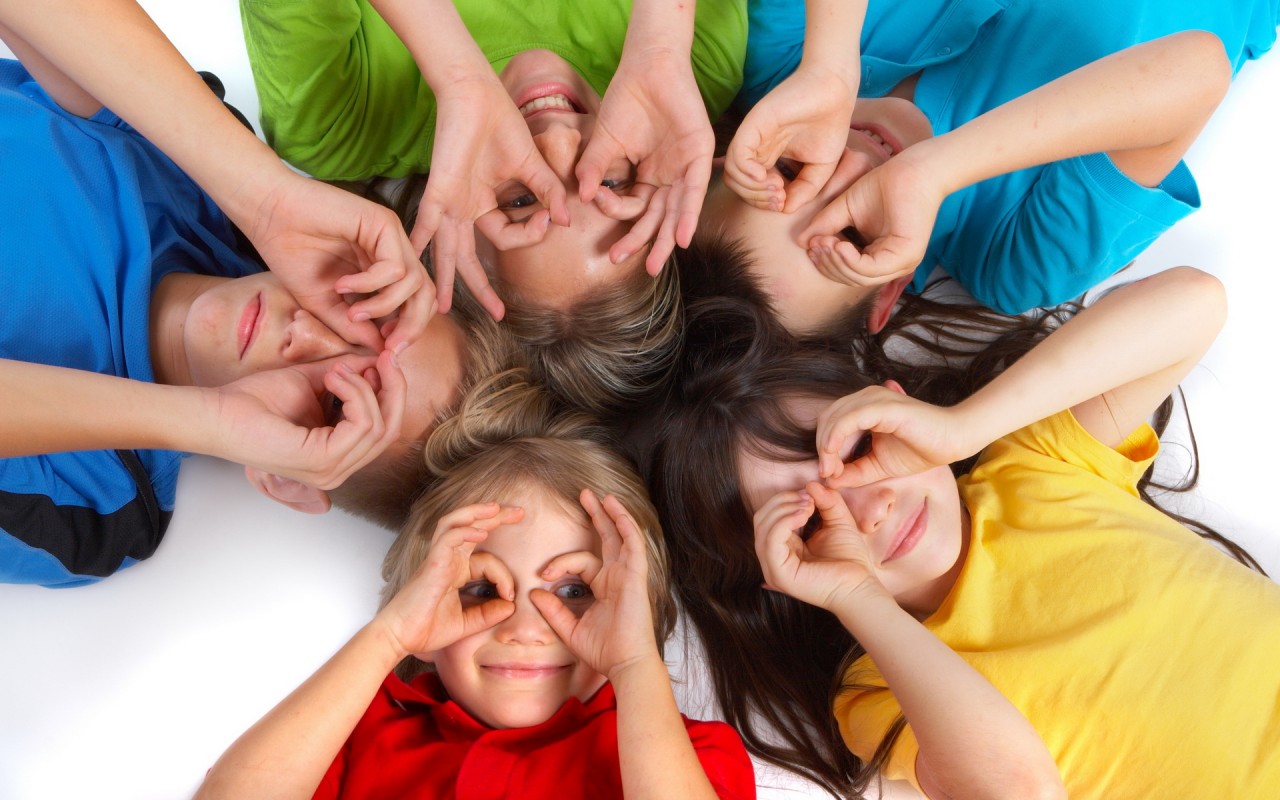 Резкое снижение когнитивного развития детей дошкольного возраста. 

Рост эмоционального дискомфорта и снижение желания активных действий.
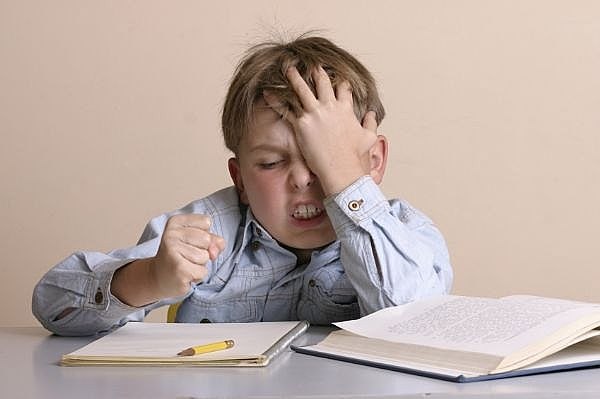 Уход из жизни ребенка сюжетно-ролевой игры и, как следствие, снижение произвольности и мотивационно-потребностной сферы.
Снижение любознательности и воображения у дошкольников, неразвитость внутреннего плана действий.
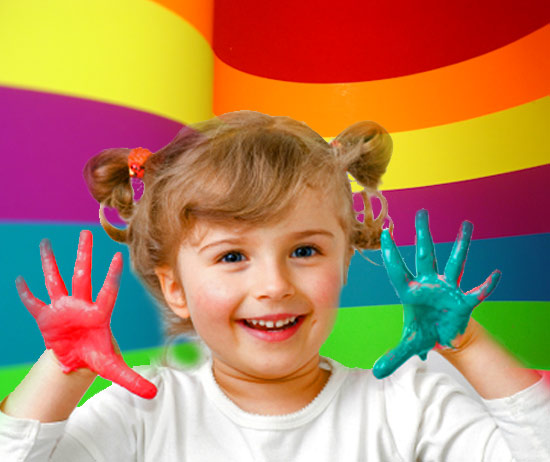 Недостаточная сформированность мелкой моторики и, следовательно, графических навыков у детей дошкольного возраста указывают на неразвитость соответствующих мозговых структур, в том числе отвечающих за произвольность.
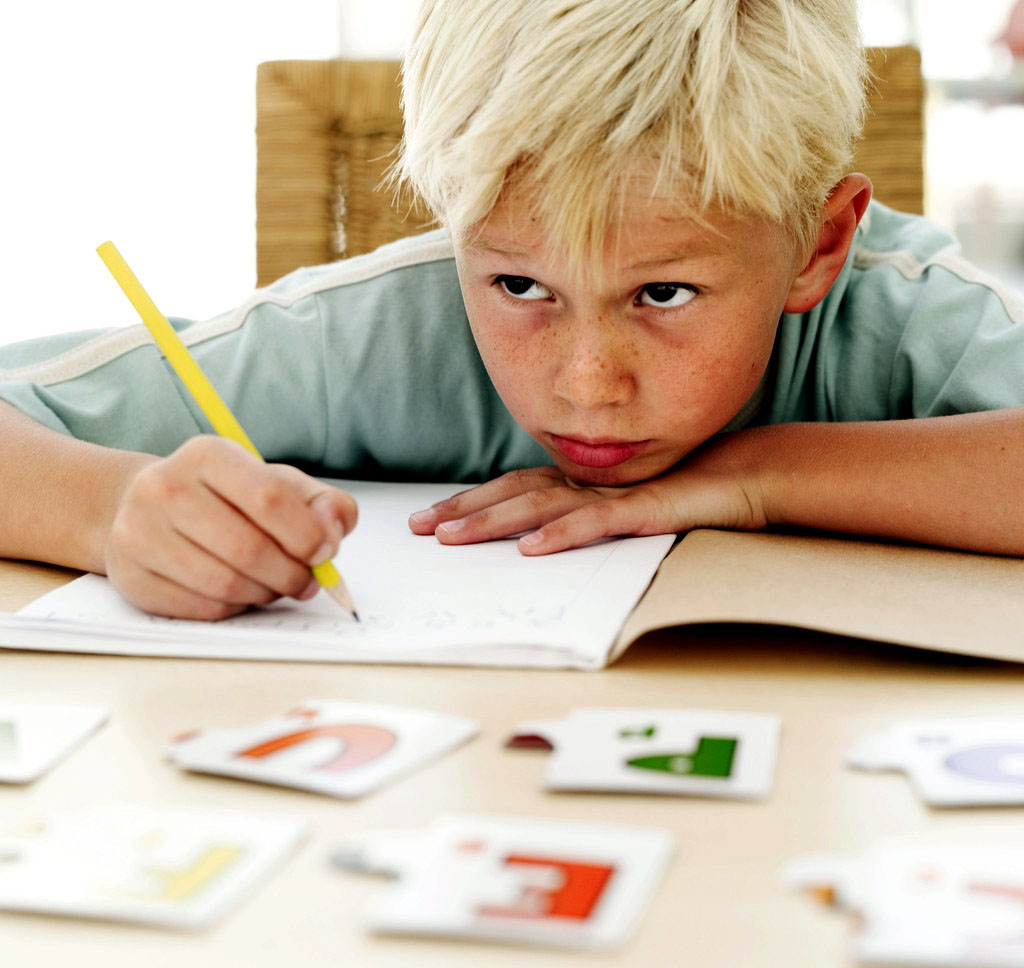 6.   Значительное снижение социальной компетентности и самостоятельности в принятии решений.
если в начале 90-х гг. многие подростки отличались чувством одиночества, 
но при этом их тревожность стояла на 4-5 местах по силе проявления, 
то в 2009 г. тревожность у 
12-15-летних детей вышла 
на 2-е место, 
усугубляясь чувством брошенности, ненужности взрослому миру, опустошенности, растерянности, неверия в себя.
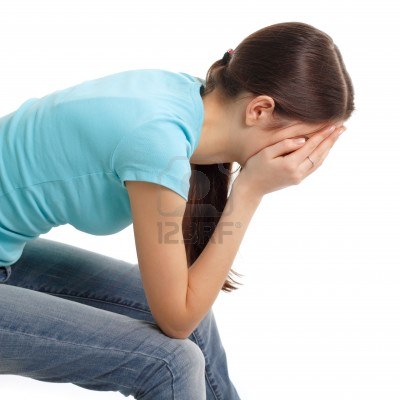 7.   Рост «экранной» зависимости.
Экран как «совокупный» взрослый трансформирует детскую картину мира в направлениях меркантилизации детского сознания, выражающейся в:
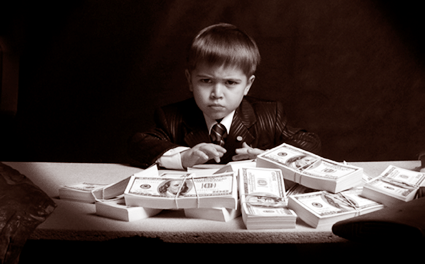 преувеличенном отношении к деньгам, 
желании обогащаться любыми способами
7.   Рост «экранной» зависимости.
Экран как «совокупный» взрослый трансформирует детскую картину мира в направлениях меркантилизации детского сознания, выражающейся в:
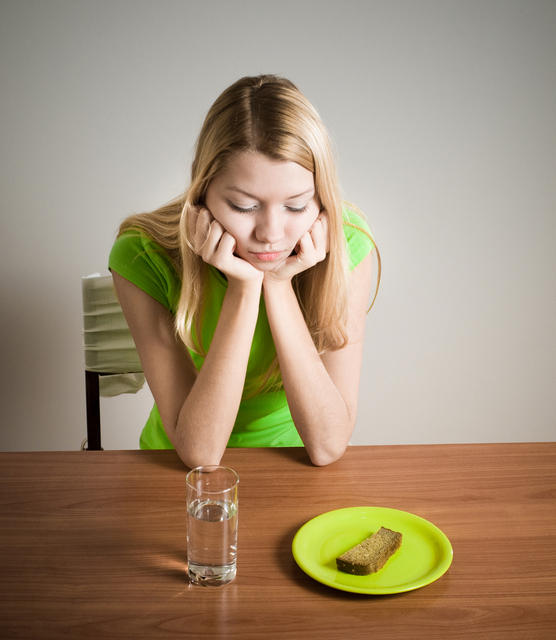 принятии за эталон современных веяний  моды, в стремлении к достижению результатов любыми средствами. Иногда ценой собственного здоровья.
7.   Рост «экранной» зависимости.
Экран как «совокупный» взрослый трансформирует детскую картину мира в направлениях меркантилизации детского сознания, выражающейся в:
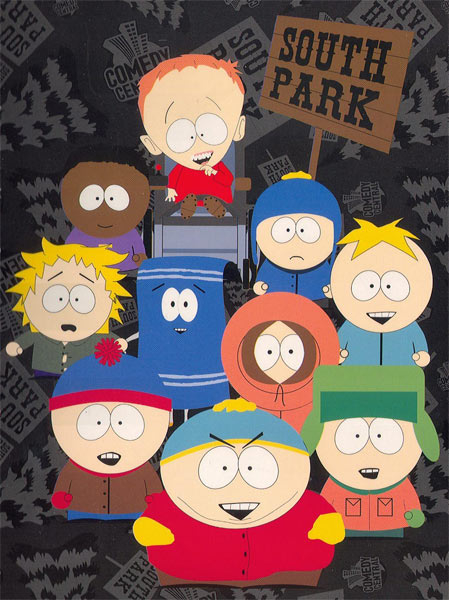 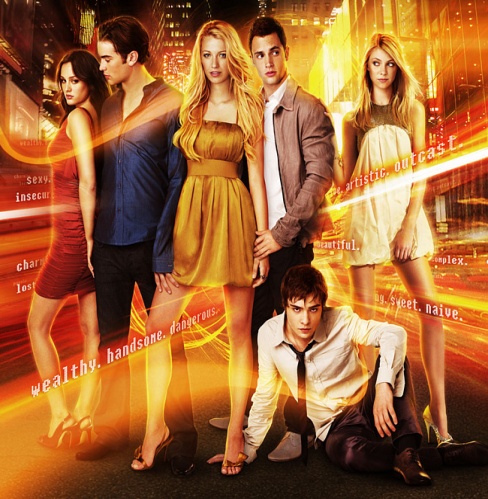 установлении норм общения в соответствии с тем, что предлагают экранные герои.
Использование ненормативной лексики, сексуальная раскрепощенность,  стремление к изоляции от реальности.
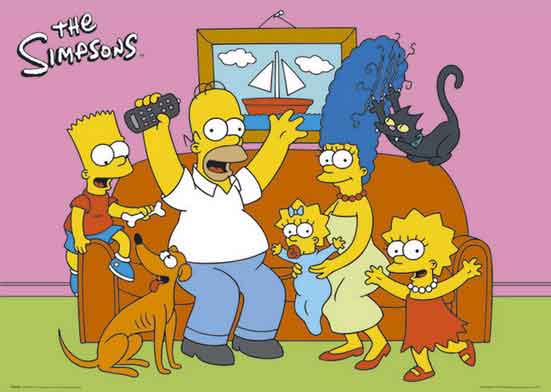 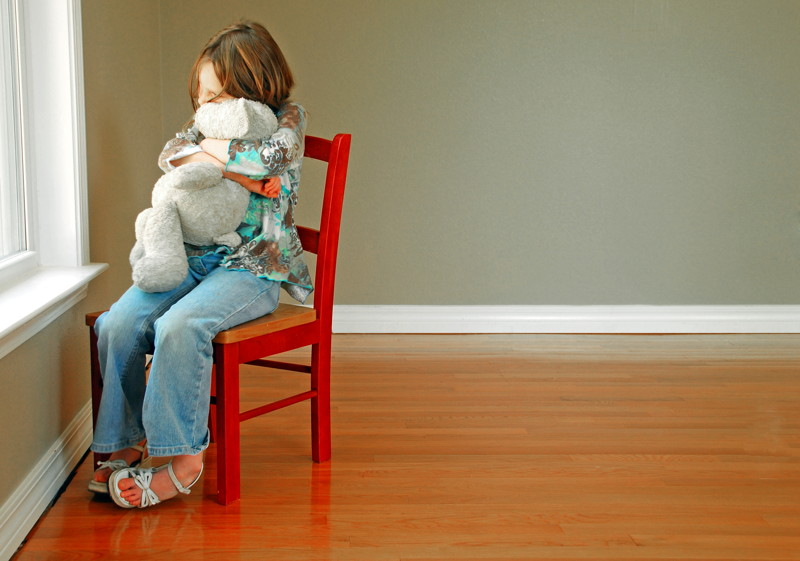 8.   Ограничение общения со сверстниками, появление чувства одиночества, растерянности, неверия в себя.
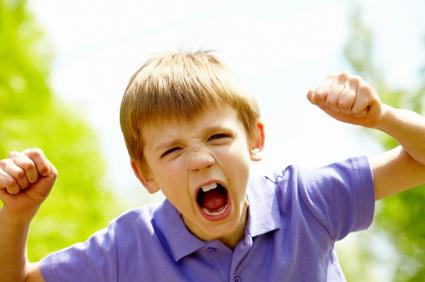 9. Увеличение числа детей с эмоциональными проблемами.
10.   Снижение избирательности внимания и оценки информации, уменьшение объема рабочей памяти у подростков.
происходят регрессивные изменения в мозговом обеспечении познавательной деятельности
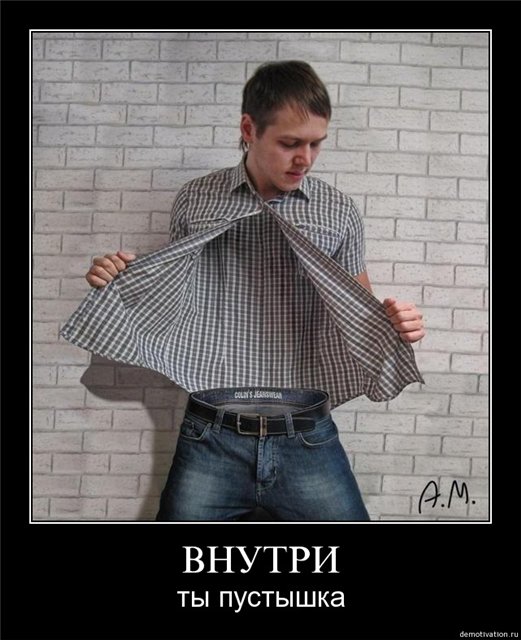 кроме того, несоответствие 
механизмов мозгового обеспечения когнитивных процессов и самосознания подростком своей взрослости и независимости
11.   Астенизация телосложения 
и снижение мышечной силы, 
тенденция к прогрессивному снижению темпов продольного роста тела,  увеличение  количества детей, склонных к ожирению.
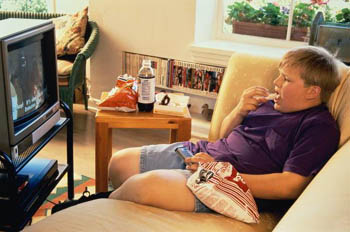 12.   Рост каждые десять лет на 10–15% основных форм психических заболеваний.
13.   Рост числа детей с ограниченными возможностями здоровья.
где общее психическое недоразвитие (олигофрения) отмечается у 22,5%; 
  а дисгармоническое развитие (психопатии) отмечается у 26,5%
14.    Увеличение численности одаренных детей,
среди них:
  дети с особо развитым мышлением  
  дети, способные влиять на других людей, — лидеры
  дети – «золотые руки» 
  дети, представляющие мир в образах, художественно одаренные 
  дети, обладающие двигательным талантом.
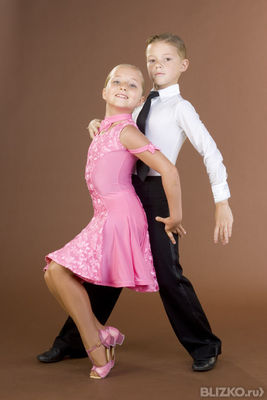 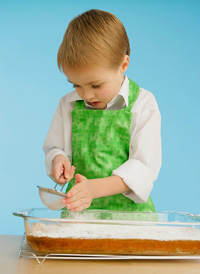 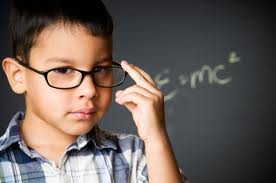 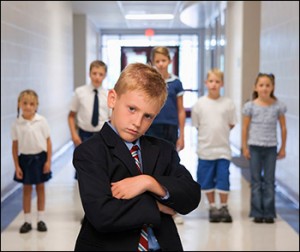 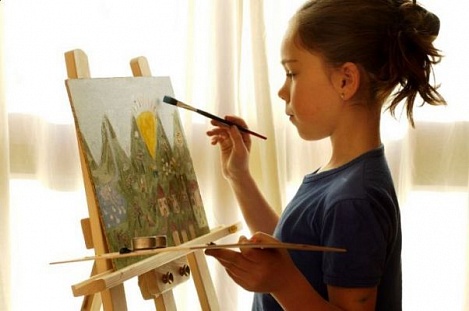 В подростковом возрасте – рост индивидуализации, 
критичности по отношению к взрослым, 
поиск смысла жизни, 
создание  и утверждение своего уникального "Я"
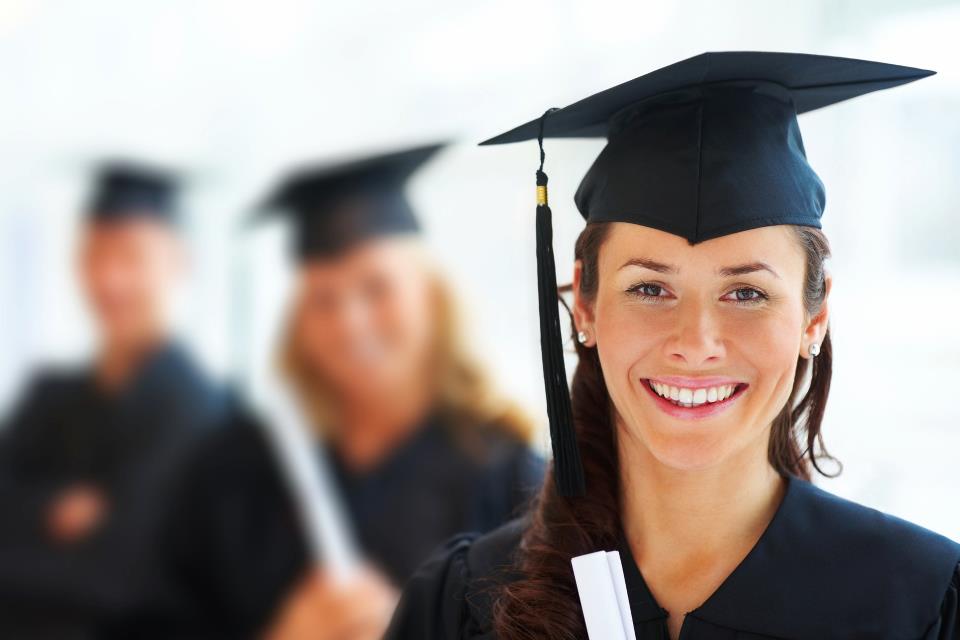 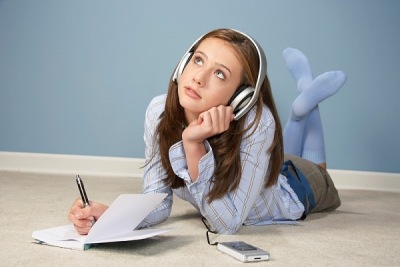 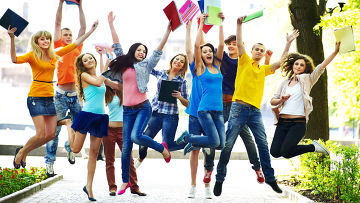 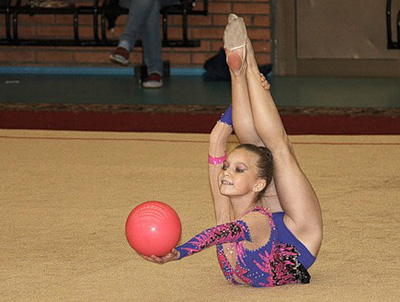 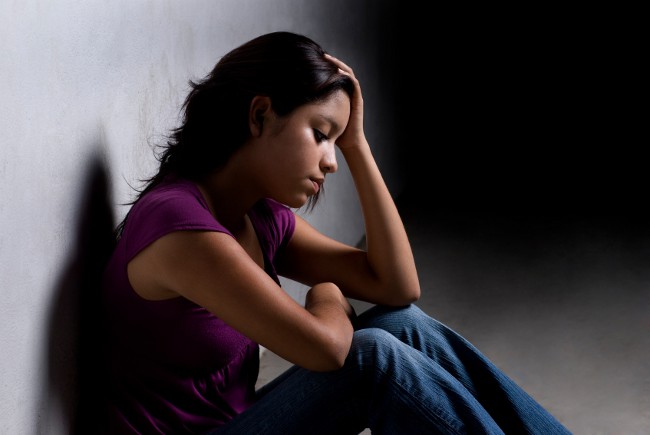 16.  Изменения в ценностных ориентациях подростков
I место – интеллектуальные: образованность;
II  место – волевые: настойчивость, ориентированность на достижения; 
III место –  соматические: хорошее здоровье, презентабельная внешность.
В иерархии ценностей последние места занимают
 
  нравственные, 
  эмоциональные, 
  культурные и 
  общественные.
Требования к результатам освоения основной образовательной программы
Его должны мы подготовить к пониманью
Всей жизни смысла наперёд,
Что все едино в этом мирозданье,
И по одним Законам все живет.

Наполнить жизнь его добром и красотой,
Раскрыть и углубить его сознанье,
Он в жизнь приходит не пустой-
С потенциалом скрытых знаний.

Из прошлых жизней он несёт с собой
Способности, возможности, таланты.
И мы должны с любовью, добротой
Помочь раскрыть, отшлифовать брильянты.